Kežmarok
Matej Babej 3.a
Ako sa tu dostanem
Vlakom
Prešov – Kysak – Poprad – Kežmarok ................. 2 hod. 30 min. , do 5,90 €
Prešov – Poprad – Kežmarok .............................. 1 hod. 47 min. , do 6,90 €
Autobusom
Prešov  - Poprad/Stará Ľubovňa/Spišský Štvrtok – Kežmarok
2 – 3 hodiny, cena do 6 €
Autom
Základné informácie
Základné informácie
Okres: Kežmarok
Počet obyv.: 16 558
Prvá pís. zmienka: 1251
Rozloha: 24,83 km² 
PSČ: 060 01 
EČV: KK 
Tel. predvoľba: +421-52
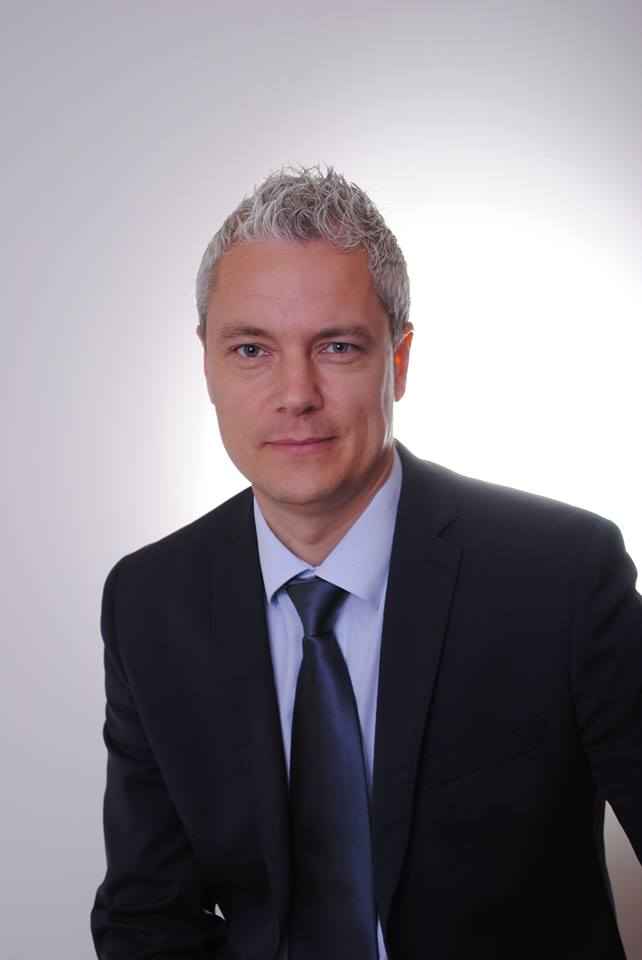 Primátor
Ján Ferenčák (SMER-SD, KDH, SNS)
Vybavenie
Školy: MŠ 7
ZŠ 7 (2 umelecké, 1 špeciálna)
SŠ 6 (1 umelecká, 1 gymnázium)


Nemocnica Dr. Vojtecha
       Alexandra v Kežmarku
Knižnice, obchody (Tesco, Lidl,
Kaufland), CVČ
Šport
MŠK Kežmarok - LO  Lukostreľba 
Kežmarok MŠK   Jazdectvo
MŠK Kežmarok   Šach
MŠK Kežmarok t.p.  Šport telesne postihnutých 
BK MŠK Kežmarok   Basketbal 
Mestský hokejový klub Kežmarok   Ľadový hokej
Kežmarok Riding Team   Jazdectvo
1.PPC Fortuna Kežmarok   Stolný tenis
Občianske združenie Kežmarská hokejbalová únia  Hokejbal 
Hokejbalový klub CTM Worms Kežmarok  Hokejbal
MŠK Kežmarok   Lyžovanie
TJ Štart Kežmarok LO   Lyžovanie

Cyklistický klub kežmarok 
MŠK Hokejbal
MŠK Volley Kežmarok
MŠK 1895 Kežmarok  Hokej
1.MFK Kežmarok  Futbal
Stolnotenisový klub Severka Kežmarok
Športový klub IAMES Kežmarok
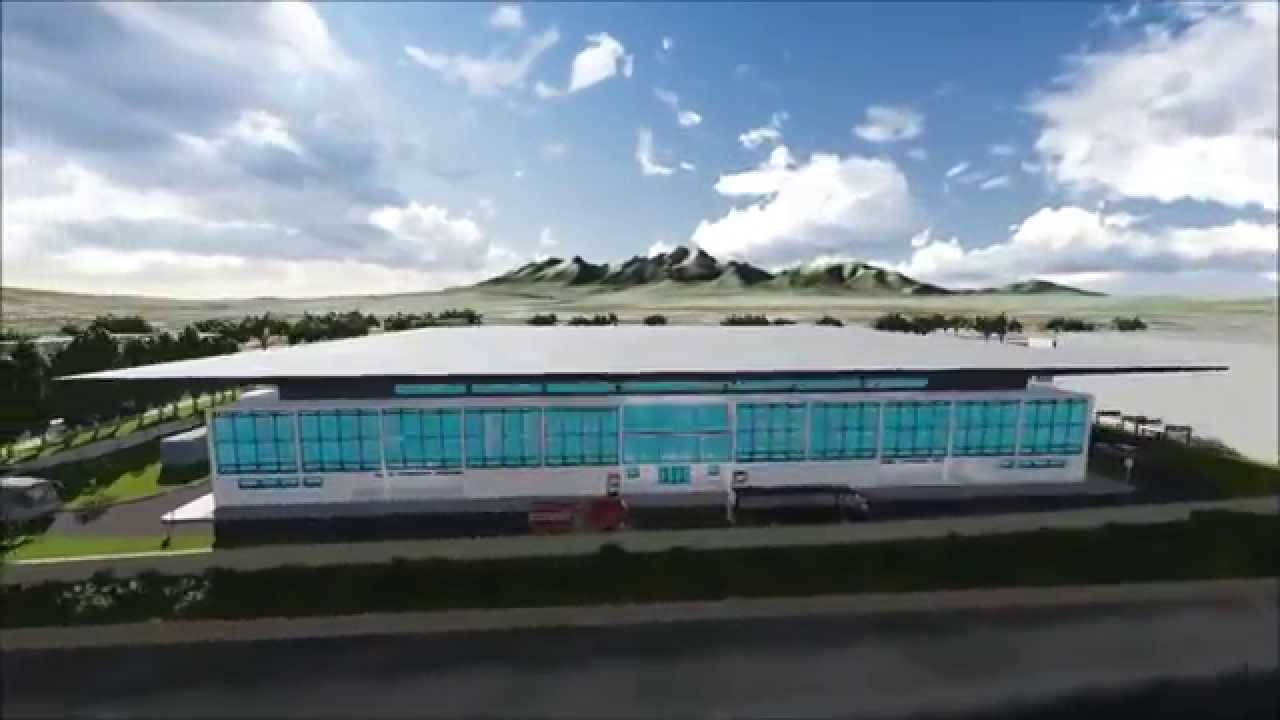 Firmy
TAMI Tatranské mliekarne
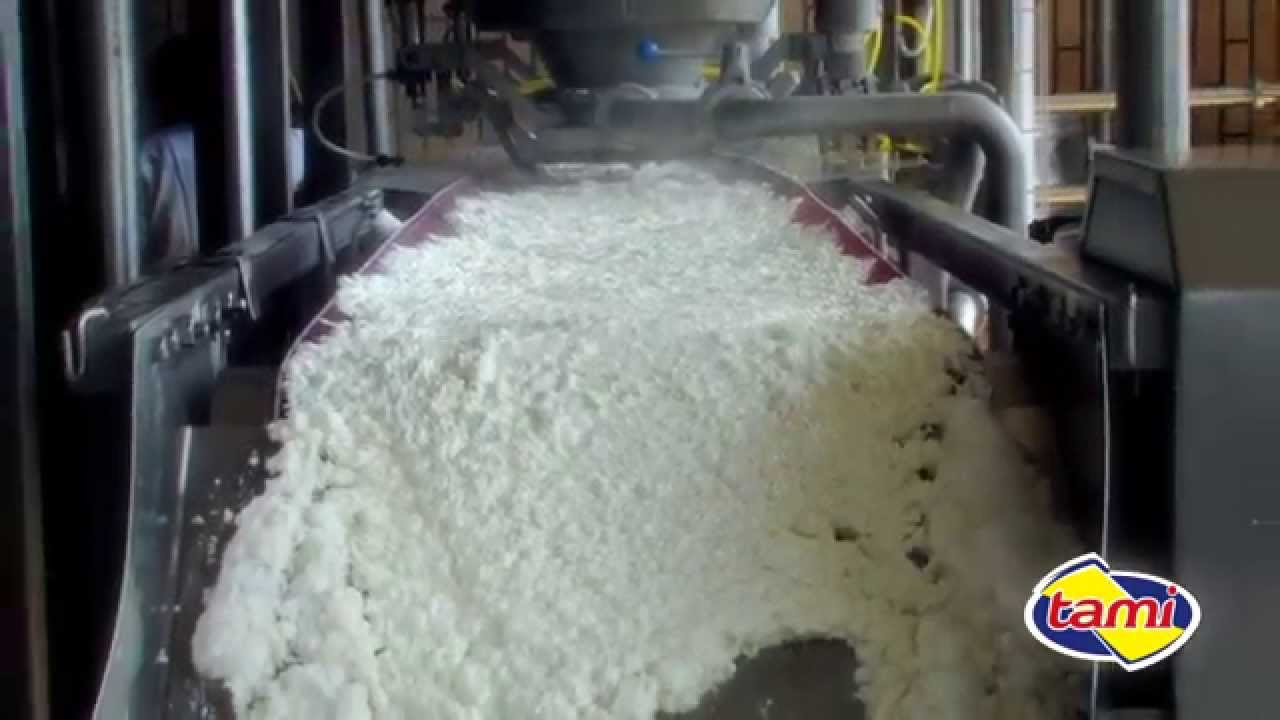 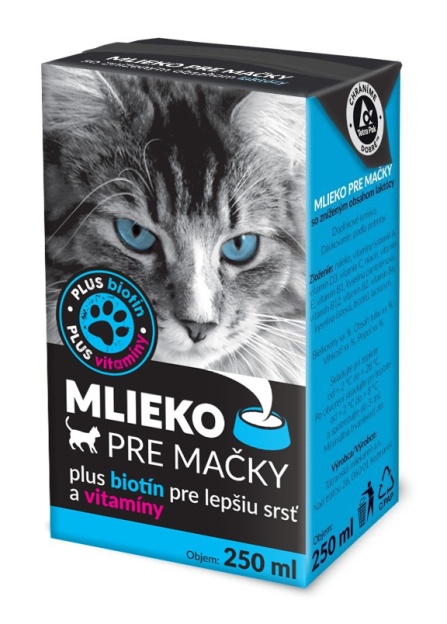 Institute Europharm, s. r. o.
Deltrian Slovakia
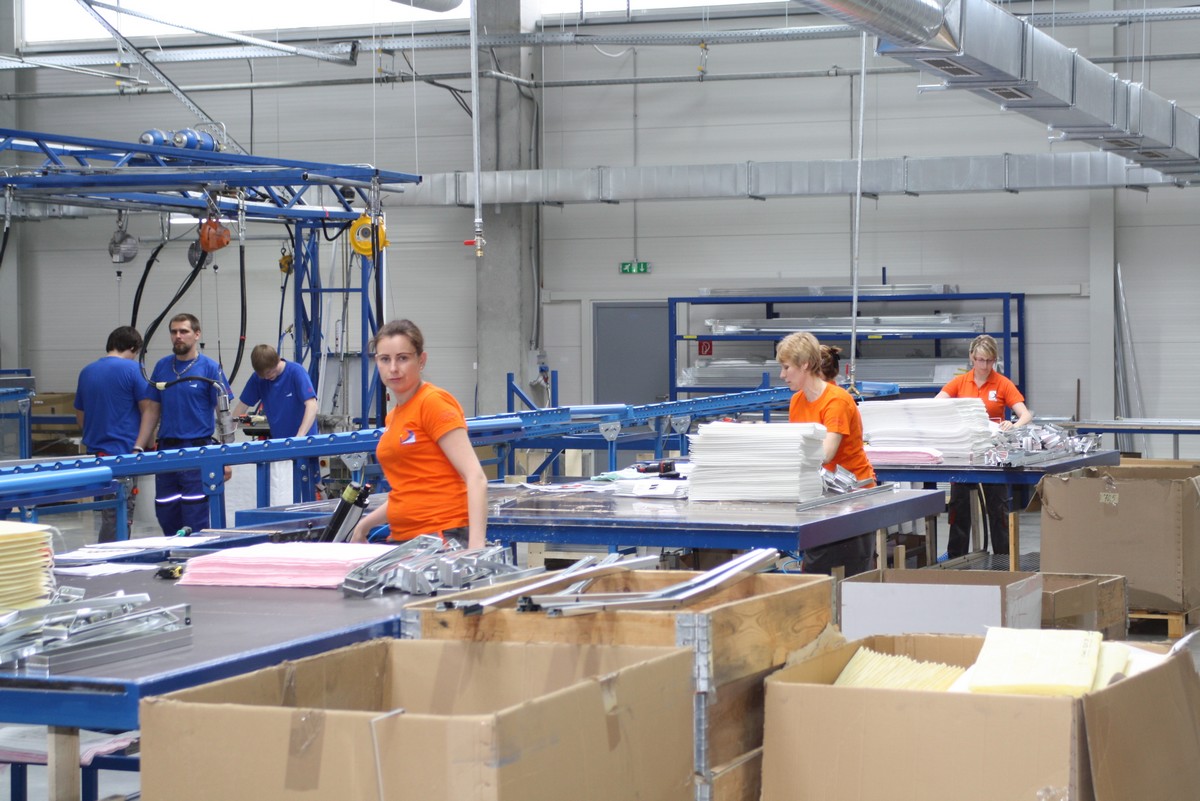 Navštíviť
Hrad
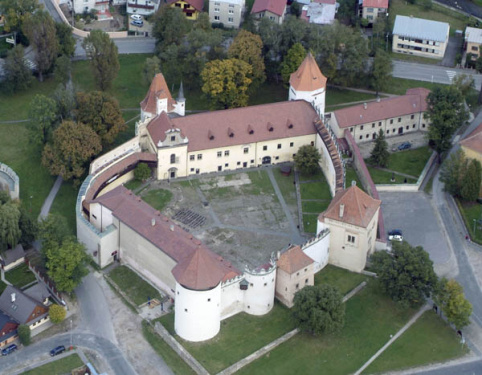 Prvá prázdninová noc na hrade
Nočné prehliadky hradu
Astronomická noc na hrade
Letné kino na hradnom nádvorí
Halloween
Starý trh
Bazilika Sv. Kríža
Renesančná zvonica
Paulínsky kostol
Múzeum bytovej kultúry
Výstavná sieň
Reduta
Radnica
Lýceum
Pavol Jozef Šafárik, Karol Kuzmány, Samo Chalupka, Janko Kráľ, 
Pavol Országh Hviezdoslav, Martin Kukučín, Janko Jesenský
Nový evanjelický kostol
Drevený artikulárny kostol
Festival krojovaných bábik
Dni židovskej kultúry
Židovský pamätník
EURÓPSKE ĽUDOVÉ REMESLO
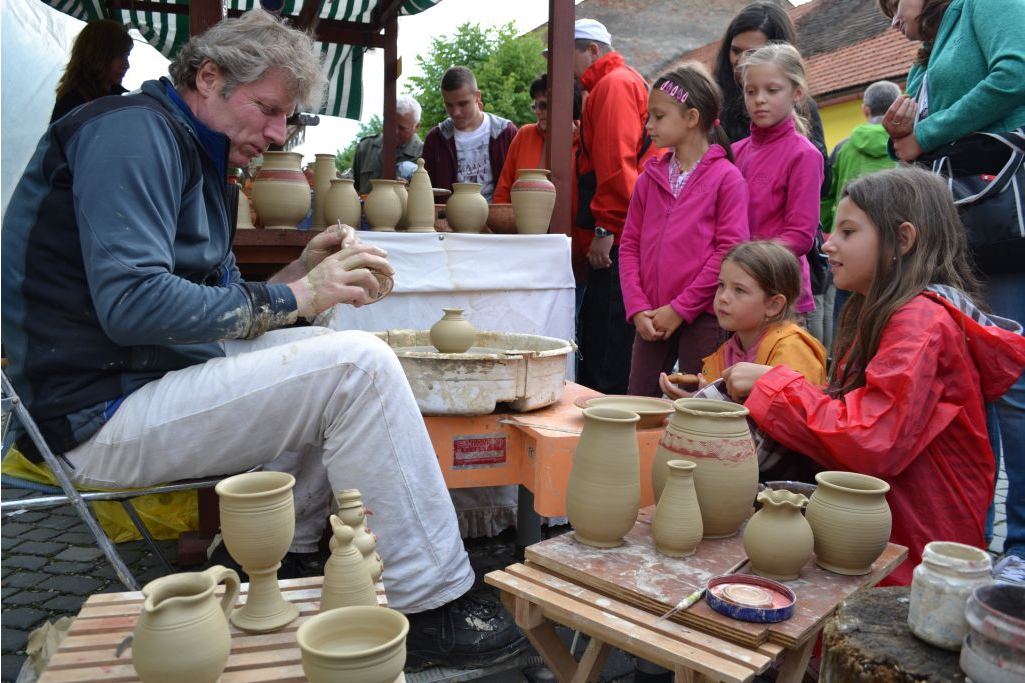 8. - 10. júla 2016

EĽRO 2016 bude venované
Cechu hrnčiarskemu ( 460 rokov od založenia )
 Kežmarskí kníhtlačiari (19. storočie)
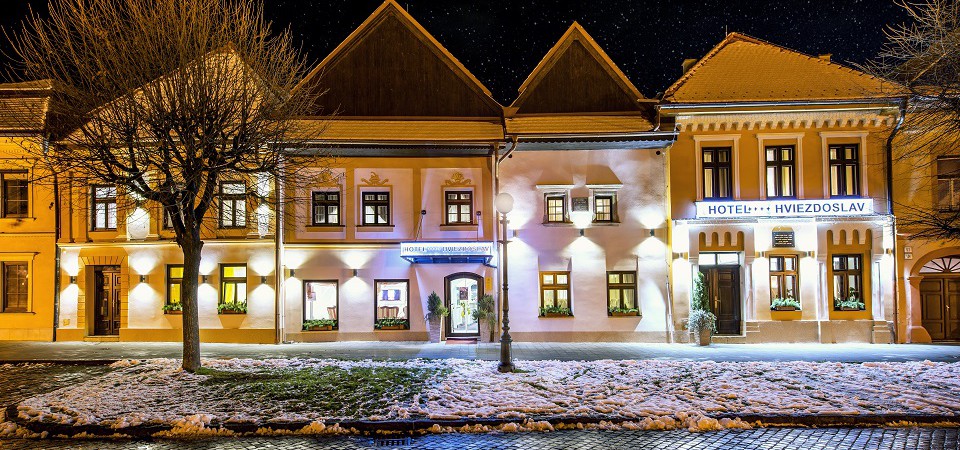 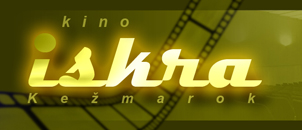 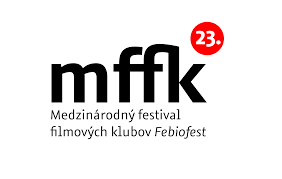 Odpovede
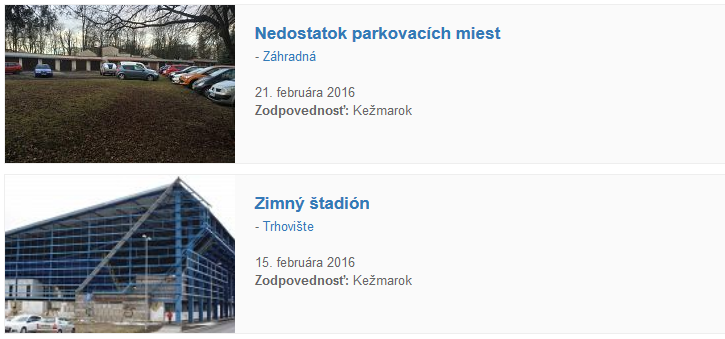 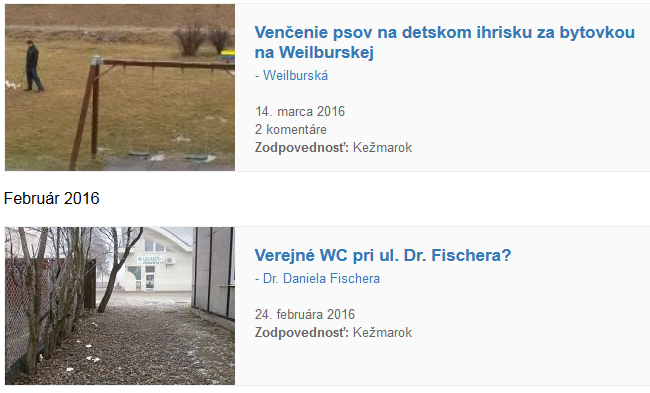 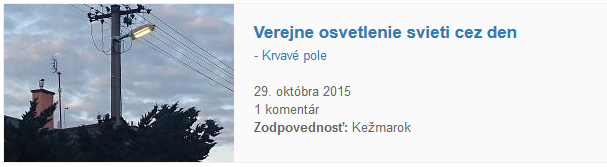 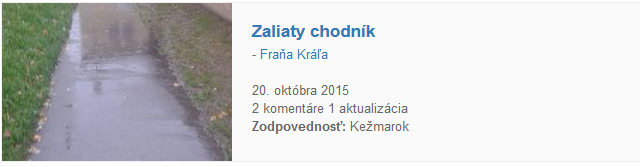 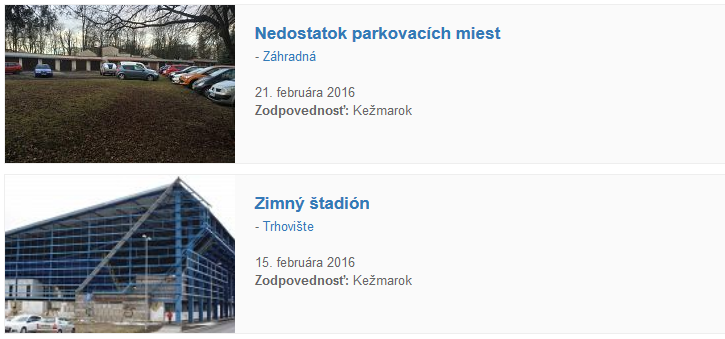 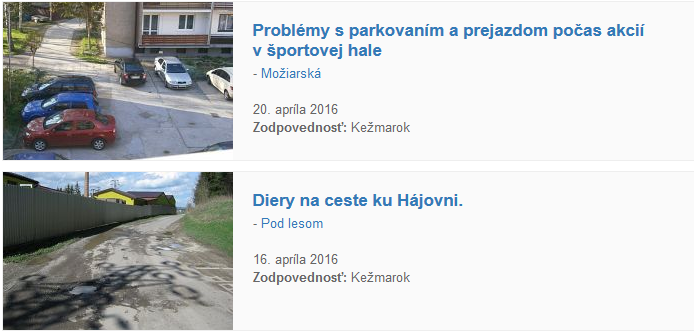 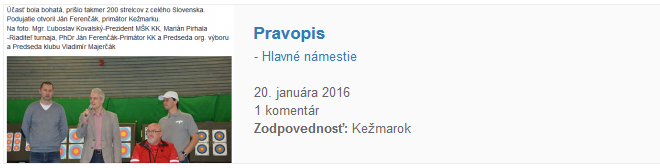 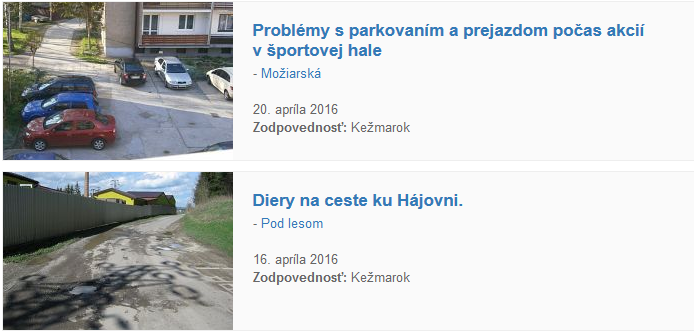 Problémy
„Máme 320 voľných pracovných miest, na ktoré máme 8 500 ľudí, z toho v disponibilite, teda tých, ktorí by mohli okamžite nastúpiť, je 7 480 a my napriek tomu nemôžeme tých 320 miest obsadiť,“ opísal situáciu v okrese Milan Gacík, vedúci Úradu práce, sociálnych vecí a rodiny v Kežmarku (ÚPSVaR).
Vylepšenia
Podľa predsedu NR SR Petra Pellegriniho, ktorý nad projektom prevzal záštitu, neexistuje na Slovensku mesto, ktoré by malo takto prepracovaný systém. „Bol by som rád, keby aj ostatné mestá a obce Slovenska takto postupne konsolidovali infraštruktúru, aby sa snažili takto jednotne napájať svoje organizácie na ekonomické a iné systémy. Kežmarok je v tomto prvá lastovička a dúfam, že takto budú postupovať aj ostatné samosprávy,“ dodal Pellegrini.
Zdroje
Lýceum 
http://navstiv-kezmarok.webnode.sk/kulturno-historicke-pamiatky/
http://www.52insk.com/footnotes-to-slovak-culture/kezmarok-library/
http://www.vypadni.sk/sk/evanjelicke-lyceum-a-lycealna-kniznica-kezmarok

Kostol sv. Kríža
http://www.kamim.sk/foto/mesta/slovensko/kezmarok.php
Problémy
https://sk.wikipedia.org/wiki/Zamagurie
Primátor
http://www.hlavnespravy.sk/ferencak-kezmarok-sa-stava-digitalnym-mestom-3-tisicrocia/750190

Šport
http://sport.iedu.sk/Company/SportClub/List?DistrictID=7&CountyID=703&page=4
https://www.youtube.com/watch?v=-UNGUENFJRc
http://www.podtatranske-noviny.sk/2016/02/do-roka-a-do-dna-chcu-hrat-v-kezmarku-hokej/

EĽRO
http://elro.kezmarok.sk/web/index.php?option=com_content&view=article&id=49&Itemid=82

http://csmatalent.joj.sk/c/marcel-forgac/marcel-forgac
http://www.fara-kezmarok.sk/sk/frame_kostoly_paulin.html
http://nasenovinky.sk/article/7938/folklorny-festival-v-kezmarkuttp://poprad.korzar.sme.sk/c/7011437/v-kezmarku-odhalili-pamatnik-na-poctu-zidom.html
http://www.kezmarok.com/?Expozicia_mestianskej_bytovej_kultury
http://www.kkreporter.sk/
http://www.klubiskra.kezmarok.sk/
http://www.nkk.sk/
https://www.odkazprestarostu.sk/kezmarok/podnety/11317/nemocnica-kezmarok
http://www.prievidza.sk/mesto/informacie-pre-media/komunikacne-kanaly-mesta-prievidza/odkaz-pre-starostu/
https://www.google.sk/maps/place/060+01+Ke%C5%BEmarok/@48.7064582,19.7859502,8.58z/data=!4m5!3m4!1s0x473e3c83c06d7423:0xc963bf49beb4e97a!8m2!3d49.1332664!4d20.4306967?hl=sk
Priemysel
http://spravy.pravda.sk/regiony/clanok/383060-investicia-do-deltrianu-priniesla-kezmarku-50-pracovnych-miest/
http://finstat.sk/36776556
https://www.spravy.info/deltrian-rozsiruje-zavod-v-kezmarku/
http://www.tami.sk/
http://www.podtatranske-noviny.sk/2014/06/kezmarsky-projekt-vyvolal-ohlas-aj-za-hranicami/
http://energia.dennikn.sk/dolezite/obnovitelne-zdroje/bioplynka-spod-tatier-ocarila-aj-brusel/13488/
http://www.quadriq.sk/sk/referencie/priemyselne-objekty/tatranska-mliekaren.html

Mesto 
http://www.mcpo.sk/downloads/Publikacie/SpolPred/SPDEJ200502.pdf
http://www.skkongres.sk/business-a-mestske-hotely/hotel-hviezdoslav-kezmarok
https://www.facebook.com/

http://www.wiliholding.sk/blog/co-robit-ak-je-v-tatrach-skarede-pocasie

Hrad
http://spravy.pravda.sk/regiony/clanok/383147-hrad-v-kezmarku-ziskal-stvrtmilionovu-dotaciu-na-rekonstrukciu/
http://www.slovakregion.sk/kezmarsky-hrad-1
Reduta
http://www.vypadni.sk/sk/reduta-v-kezmarku

Zvonica
http://kezmarok-sk.szm.com/obrazky/serial/veza-kat-kostol/
http://dromedar.zoznam.sk/gl/134132/1076202/Kezmarok---spisska-perla-Vysokych-Tatier#infopanel
www.severovychod.sk
http://estok.blog.sme.sk/c/120468/KezmarOK-is-OK.html
Ďakujem za pozornosť
Matej Babej 3.a